提醒：汇报PPT所展示内容需要与递交至伦理的材料内容一致，(PPT 模板仅供参考，红色字体为提示作用，在汇报PPT中注意删除）
项目名称：
主要研究者：
  
申办方：

组长单位：
NMPA批准通知书（注册类项目需提供）
审批结论：
主要研究者项目情况
在研项目：


结题项目：
研究背景
国内外研究现况，系统综述所研究领域的进展及不足


前期研究安全性及药效结果


在研药物简介（产品信息、作用机理）
研究概况
研究目的


研究终点


研究总例数/本中心例数：
入排标准
入组标准



排除标准
研究设计
提醒：可采用文字或示意图的形式，需包含：分组情况、研究流程、药物剂量及给药方式、随访次数、研究持续时间、剂量调整方案
探索性研究样本采集及处理
检查指标：

采集量和时间点：

检测地点：

标本的处理：
风险与不适（需与知情同意书一致）
研究药物可能的风险：


研究检查可能的风险：
风险预案及处理
提醒：针对可能出现的风险采取的保护受试者的措施
可能的受益（需与知情同意书一致）
提醒：内容应为受试者可能得到的医学获益，但也有可能不获益
研究费用及补偿（需与知情同意书一致）
研究费用


补偿
赔偿条款与保险（需与知情同意书一致）
赔偿条款


保险
隐私保护（需与知情同意书一致）
个人信息保密
THANK YOU!
谢 谢 观 看
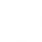 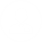 日期：
汇报人：